What’s New In Windows Driver Framework 1.9
Peter Wieland
Principal SDE
Device and Storage Technologies

Eliyas Yakub
Principal SDE Lead
Device and Storage Technologies
Agenda
Supported Platforms for WDF 1.9
User-Mode Driver Framework
What’s new in UMDF 1.9
New samples
Kernel-Mode Driver Framework
What’s new in KMDF 1.9
New samples
Where is WDF?
Resources and Call to Action
In-box Windows 7
Down-level support for Windows 2000, XP, Server 2003, Vista, Server 2008
In-box Win7
Down-level support for Windows XP, Server 2003, Vista, Server 2008
Prior WDF Releases
In-box Windows Vista SP1/Server 2008
Down-level support for Windows 2000, XP, Server 2003 & Vista Client RTM
In-box Windows Vista SP1/Server 2008
Down-level support for Windows XP, Server 2003, and Vista Client RTM
KMDF
UMDF
In-box Windows Vista
Down-level support for Windows 2000, XP, Server 2003
In-box Windows Vista
Down-level support for Windows XP
v 1.9
v 1.9
Supported on Windows 2000, XP, Server 2003
v 1.7
v 1.7
Supported on Windows XP, Server 2003
Release for Windows Media Player 11
v 1.5
v 1.5
V 1.1
v 1.0
v 1.0
KMDF Adoption
Adoption is very good
Microsoft-provided drivers: ~50
Third-party drivers: ~300
v1.5 and v1.7
v1.9(Win7)
CDROM
Bus Drivers:
HD Audio, UMBUS, VMBUS
Bluetooth
Function Drivers:  Processor, SD storage, WinUSB, Media Center IR Remote, Tablet PC Digitizer, Xbox controller
1394
UltraWide USB
Filter Drivers:  Monitor, UMPass, MS Keyboard
NDIS-WDF miniports
Non PnP Drivers:  PEAuth
Virtual storage bus drivers
UMDF Adoption
Adoption is growing
Trend is in the right direction
More complex stacks
More core scenarios
1.0WMP 11
1.5 and 1.7Vista/Server 2008
1.9Win7
Media Players
Smart-phones (WinCE & Nokia)
Smartcard Readers
Sideshow devices
Personal Storage
TS (device redirection)
Sensor Platform
Biometrics
Multi-Touch Input
Changes for UMDF 1.9
Power Management Improvements
Problem: UMDF drivers cannot automatically power down when idle, wake up on use, or wake the system
Scenario: Drivers for non-USB buses, USB drivers that have more complex idle or wake logic than WinUSB provides
Solution: UMDF 1.9 supports idle detection, wake from Sx, and wake from S0
IWDFDevice2::AssignS0IdleSettings()
IWDFDevice2::AssignSxWakeSettings()
IWDFDevice2::StopIdle() and ResumeIdle()
Works with WinUSB to support selective suspend
USB Continuous Reader
Problem: Manually reading multiple packets from a USB pipe is difficult
Scenario: USB drivers reading a stream from a bulk pipe or reading an interrupt pipe
Solution: Added USB continuous reader support to UMDF
IWDFUsbTargetPipe2::ConfigureContinuousReader() to configure
Callback interfaces are IUsbTargetPipeContinuousReaderCallbackReadComplete and IUsbTargetPipeContinuousReaderCallbackReadersFailed
Error handling behavior is slightly different
UMDF only does a pipe reset on error, not a device reset (WinUSB limitation)
See Fx2 driver for an example
Virtual Serial Port Support
Problem: Can’t write a UMDF driver that looks like a serial port
Scenario: Mapping a new device to clients that expect a serial-port interface
Solution: Write a VSP sample and fix any blocking problems we find
New UMDF support for
IWDFDevice2::CreateSymbolicLinkWithReferenceString() 
Allows a driver to enumerate multiple ports and disambiguate between \\.\COM1 and \\.\COM2 links
Support for IRP_MJ_QUERY_INFORMATION, SET_INFORMATION and FLUSH_BUFFERS
New WDF_REQUEST_TYPEs can be configured for delivery on queues and received through the default I/O handler
Expanded registry access for setting up legacy hardware map entries
Expanded Registry Access and Write Permission
Problem: UMDF driver runs as Local Service and cannot write to many portions of system hive  
Property store interface allows write access to device’s hardware key only
Scenarios 
Drivers that read/set values in their software or device interface keys
Drivers like serial that need to set values in the legacy hardware map key (HKLM\HARDWARE\DEVICEMAP)
Solution: IWDFPropertyStoreFactory interface allows driver to create a property store interface to access…
Hardware, software or device interface keys
Legacy hardware map subkeys
Direct I/O
Problem: UMDF driver’s throughput is CPU-limited due to buffer copies
Scenario: Drivers that perform large data transfers
Solution: Support Direct I/O
Enable through IWDFDeviceInitialize2::SetIoTypePreference()
Can enable separately for read/write and IOCTLs
All drivers in a stack must agree or we fall back to buffered mode (since direct transfers add a security risk)
Buffered requests are always buffered
Driver is specifying a preference, not an absolute switch
UMDF will determine for each request whether to copy or directly map the buffers based on transfer size and buffer alignment
DirectTransferThreshold registry value can override the default (per device)
Only whole pages are mapped—partial pages at the start or end of a buffer will still be copied
Supporting Kernel-Mode Clients
Problem: UMDF driver cannot be layered below a kernel-mode driver or receive I/O from a kernel-mode client
Solution: Driver package can use UmdfKernelModeClientPolicy directive in the INF to allow a kernel-mode client
Supports
Driver above the user-mode drivers (driver loaded above WUDFRd)
Kernel component opening the device and sending I/O
Handles well-formed read/write/IOCTL IRPs
Buffers must mimic where I/O manager would put them—a buffered IOCTL with an MDL won’t work
Does not support internal IOCTLs
Requires a file-object in each request
This requires that the kernel-mode driver expects a UM driver below it
Or that a experienced developer has looked at the driver’s behavior and thoroughly tested the combination
New UMDF Samples
Changes for KMDF 1.9
Guaranteed Forward Progress
Problem: Cannot use KMDF in critical I/O path because of runtime allocation of WDFREQUEST for every I/O
Scenario: Drivers for storage devices
Solution: Provide ability to pre-allocate and initialize WDFREQUESTs and other per I/O resources
WdfIoQueueAssignForwardProgressPolicy(Queue, Policy)
Can be done only on top-level queues – queues that receive I/O directly from the framework
Counted Queue
Problem: No ability to limit the number of requests dispatched from a parallel queue
Scenario: Devices which can only process N requests concurrently
Solution: New option to specify number of requests to be presented from a parallel queue
typedef struct _WDF_IO_QUEUE_CONFIG {
    ULONG NumberOfPresentedRequests;
} WDF_IO_QUEUE_CONFIG
Synchronization on Queues
Problem: Queues inherit synchronization scope and execution level from device object, which means all queues have same constraints whether they need it or not
Solution: Allow each queue to have its own constraints and associate itself with a specific timer, DPC, or work item
File object can be parent of queue
Request Cancelation
Problem: WdfRequestMarkCancelable calls into the cancel routine directly if the IRP is already cancelled
This can lead to deadlock if this call is made with a lock held and the cancel routine also tries to acquire the same lock
Solution: New DDI that returns STATUS_CANCELED if the IRP is already canceled (Irp->Cancel flag is set) instead of calling the cancel routine
WdfRequestMarkCancelableEx
Forwarding I/O to Child Device
Problem: Not able to forward request from PDO queue to parent FDO queue
Currently you have to use I/O target to forward request within a driver
Scenario: Bus drivers for protocol-based devices forward I/Os sent on the child stack to the parent stack to get to the hardware
USB, 1394, Bluetooth
Solution: New DDI to allow forwarding I/O from child device queue to parent device queue
WdfRequestForwardToParentDeviceIoQueue
Child device must inform framework when creating PDO 
WdfPdoInitAllowForwardingRequestToParent
Timer Features
Problem: Timer callbacks are always made at DISPATCH_LEVEL. Drivers have to queue a work item to get to PASSIVE_LEVEL. 
Scenario: Drivers with timer routines that need to access pageable code or data
Solution: Specify WdfExecutionLevelPassive in the call to WdfTimerCreate to get the callback at PASSIVE_LEVEL
Limitation: Only allowed for one-shot timers. Cannot be used on periodic timers
Coalescable Timers – New feature
Ability to specify TolerableDelay to delay timer’s due time so that OS can coalesce the expiration of multiple timers
Allows dynamic deep power down and increases idle energy efficiency
Supported on Windows 7
PnP ContainerID
Problem: A device that has multiple functions will have one or more devnodes for each function.  However, no mechanism exists today to bind all of these functions together
Scenario: Multifunction devices
Solution: Grouping of devnodes per physical device using ContainerID
IContainerID is unique to a single instance of a physical device and is reported identically for all devnodes that belong to the same physical device 
Bus drivers that are multifunction-aware can assign ContainerIDs to child devnodes when they are enumerated
WdfPdoInitAssignContainerID
ContainerIDs will typically be read from the hardware via some bus-specific mechanism such as Microsoft OS descriptor
Supporting 64+ Processors
64-bit versions of Windows 7 can support more than 64 logical processors
To allow drivers to fully utilize processors beyond the first 64, a new DDI to specify the interrupt priority, processor affinity, affinity policy, and processor group for a specified interrupt
WdfInterruptSetExtendedPolicy(
WDFINTERRUPT  Interrupt,
PWDF_INTERRUPT_EXTENDED_POLICY  PolicyAndGroup);

typedef struct  _WDF_INTERRUPT_EXTENDED_POLICY {
    WDF_INTERRUPT_POLICY    Policy;
    WDF_INTERRUPT_PRIORITY  Priority;
    GROUP_AFFINITY          TargetProcessorSetAndGroup;    
}
Miscellaneous  Improvements
Security
I/O dispatch routines of queue are called under critical region to avoid denial-of-service (DOS) attack due to thread suspension
Performance
I/O path has been optimized to reduce the CPU overhead
WDF Verifier
Driver Verifier & framework verifier integration
New verifier feature to catch IRQL leaks
Additional verifier checks for 1.9 clients only
Miscellaneous  Improvements
Numerous bug fixes to handle edge conditions
Pnp/Power, Queue, I/O target, UsbTarget (continuous reader)
Co-installer Improvements
Improved diagnosis and error recovery
Reduced size
Miscellaneous Improvements
Debugging and Diagnosis
Improved diagnosis due to better tracing
New and updated debugger extensions
Logdumps in minidumps
Improvements for PREfast and Static Driver Verifier
Extensive SAL and PFD annotations on DDIs
New SDV rules
KMDF Samples
Bluetooth sample (Windows Server 2008)
CDROM
Consumer IR receiver sample driver (smscir)
WDM samples ported to KMDF
PortIo
MouFiltr
Before RTM
Existing samples will be updated to demonstrate new features 
Couple of samples will be added
Where is WDF in WDK?
Samples
No common directory for WDF
Samples have moved to respective technology directory
Redistributable co-installers: %wdkroot%\redist\
TMF files
%wdkroot%\tools\tracing\<arch>\wdf01009.tmf
%wdkroot%\tools\tracing\<arch>\Wudf01009.tmf
Debugger Extensions
%wdkroot%\bin\<arch>\Wdfkd.dll
%wdkroot%\bin\<arch>\WudfExt.dll
Tools 
%wdkroot%\ tools\WDF\<arch>\Wdfverifier.exe
%wdkroot%\ WDFTester\<arch>\Wdftester.exe
End of Windows 2000 Support
KMDF 1.9 will be the last release to support Windows 2000
Call to Action
Read the WDF Book
Test your UMDF and KMDF drivers with 1.9 immediately
Don’t ship the redistributable with your driver until it gets released
Report any compatibility issues immediately
Start using the new samples and debugging tools
Write your next driver with UMDF or KMDF
Keep telling us what stops you from doing that
Your input does affect our future plans
Send us your feedback
wdfinfo@microsoft.com
Additional Resources
Web resources
WDF white papers on the WHDC Web site: http://go.microsoft.com/fwlink/?LinkID=79335
Check out the new paper on how to write bus drivers:http://www.microsoft.com/whdc/driver/wdf/KMDFBusDrv.mspx
Blogs
http://blogs.msdn.com/doronh/default.aspx  (A Hole In My Head)
http://blogs.msdn.com/peterwie/default.aspx (Pointless Blathering)
http://blogs.msdn.com/iliast/default.aspx  (driver writing != bus driving)
Newsgroups and lists 
Microsoft.public.device.development.drivers
OSR NTDev Mailing List
WDF book
Developing Drivers with the Windows Driver Foundation 
http://www.microsoft.com/MSPress/books/10512.aspx
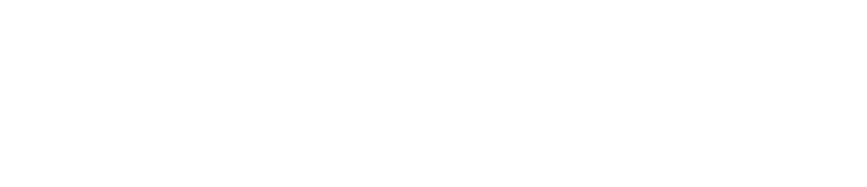 © 2008 Microsoft Corporation. All rights reserved. Microsoft, Windows, Windows Vista and other product names are or may be registered trademarks and/or trademarks in the U.S. and/or other countries.
The information herein is for informational purposes only and represents the current view of Microsoft Corporation as of the date of this presentation.  Because Microsoft must respond to changing market conditions, it should not be interpreted to be a commitment on the part of Microsoft, and Microsoft cannot guarantee the accuracy of any information provided after the date of this presentation.  MICROSOFT MAKES NO WARRANTIES, EXPRESS, IMPLIED OR STATUTORY, AS TO THE INFORMATION IN THIS PRESENTATION.
Backup Slides
UMDF Remote I/O Targets
Problem: UMDF needs to communicate with devices outside its device stack
Solution
Provide wrapper around PNP device arrival/removal notifications
Support WDF remote I/O targets
Register for device notifications  using IWDFDevice2::RegisterRemoteInterfaceNotification()
Invoke device’s IPnpCallbackRemoteInterfaceNotification callback interfaces
Open a remote I/O target on arrival
Create a remote I/O target through IWDFDevice2::CreateRemoteTarget()
Call IWDFRemoteTarget::OpenRemoteInterface() or OpenFileByName()
Remote target helps coordinate with devices other than the next device in the stack
Handle (or let UMDF handle) QueryRemove/RemoveCanceled/RemoveComplete events from devices
WDF Installer Improvements
If something is broken (e.g., missing registry entries) then reinstall instead of failing the installation
Prompt for reboot if necessary than silently failing the install
Reduced the size of KMDF redistributable DLL (~50%)
Much more extensive and descriptive logging 
Check %windir%\setupact.log
Overall much more robust co-installer
KMDF Idle and Wake Support
Problem:  Cannot provide default values through INF while enabling S0Idle and SxWake 
Solution: Registry settings to specify default idle and wake state that can be set using INF
#define WDF_S0_IDLE_DEFAULT_VALUE_NAME L"WdfDefaultIdleInWorkingState"
#define WDF_SX_WAKE_DEFAULT_VALUE_NAME L"WdfDefaultWakeFromSleepState"
GetSystemPowerAction
Problem: Cannot find out whether the power transition is because the device is idle (or waking up), or because the entire computer is entering (or leaving) a low-power state
Solution: New DDI that can be called from D0 Entry/D0 Exit callback
WdfDeviceGetSystemPowerAction
IWDFDevice2::GetSystemPowerAction
typedef enum {
    PowerActionNone = 0,
    PowerActionReserved,
    PowerActionSleep,
    PowerActionHibernate,
    PowerActionShutdown,
    PowerActionShutdownReset,
    PowerActionShutdownOff,
    PowerActionWarmEject
} POWER_ACTION
Performance Improvements
Removed redundant references taken on objects in the I/O path
Optimized I/O dispatcher code 
Don’t parent queue-presented requests to device
Using optimized version of Lookaside list on Windows XP and above
Optimized core FxObject by eliminating interlocked operations, force-inlining functions, reducing virtual methods, etc.
Removed redundant trace messages in the I/O path
Reduced overall memory footprint of framework